ORGANİK YUMURTA ÜRETİMİ
Organik kanatlı yetiştiriciliğinde, organik tarım metoduyla üretim yapan işletmelerden getirilen ve tamamen organik yemlerle beslenen,genetik yapısı değiştirilmemiş, çevreye, iklim koşullarına ve hastalıklara dayanıklı hayvanlar damızlık olarak kullanılır.Yumurta üretimi için piliçler 18 haftadan büyük olamaz.Etlik piliçler geldikleri çiftlikten ayrıldıklarında üç günlükten daha küçük olmalıdır.
Kanatlı Hayvanların Sağlığı ve Veteriner Mücadelesi1). Organik kanatlı yetiştiriciliğinde, hayvanların genetik yapısı değiştirilemez ve genetik yapısı değiştirilmiş organizmalar ve bunlardan üretilmiş ürünler organik tarım metoduna uygun olmadığından, organik hayvansal üretimde de kullanılamazlar.Antibiyotikler,diğer büyümeye yardımcı suni maddeler ve başka amaçlar için hormonların veya benzer maddelerin kullanılması yasaktır.2). Gaga kesme ve kanatları yolma gibi yöntemler uygulanamaz.
Organik Yetiştiricilikte Veteriner ilaç Uygulamaları Aşağıdaki Gibi Olmalıdır:a- Tedaviye alınan kanatlı türü üzerinde kimyasal bileşimli ilaç uygulamaları yerine, Bitki özleri gibi bitkisel ilaçlar, bitki, hayvan ve mineral kaynaklı maddeler kullanılmalıdır.
    b-Önleyici tedavi olarak kimyasal bileşimli veteriner     ilaçları veya antibiyotiklerin kullanılması yasaktır.
c- Üretim biriminin bulunduğu belirli bir alanda bir hastalığın çıkması halinde,bağışıklık sağlayan veteriner ilaçları kullanılabilir.ç- Veteriner ilaçları kullanılacağı zaman konulan teşhis, müdahale yöntemi, tedavi süresi ve ilacın yasal kesilme süresi ile birlikte kullanılan ürün tipi açıkça kayıt edilmelidir.d- Bir hayvana normal koşullarda verilen veteriner ilaçlarının son uygulandığı tarih ile bu hayvanlardan organik ürün elde edilme tarihi arasındaki süre ilacın tanımlanmış kesilme süresinin iki katı olacak veya kesilme süresi belirtilmemiş hallerde 48 saat olacaktır.
e- Yumurta üretiminde  5 gün içersinde sentetik ilaç verilmiş ise organik ürün olarak satılamaz.f- Kanatlılarda yumurtlamayı ve yumurta sarısını artırıcı ya da kalite düzenleyici sentetik maddeler ile doğal olmayan yöntemler kullanılamaz.
Kanatlı işletmelerindeki binaların, ekipmanın temizlenmesi ve dezenfekte edilmesi amacıyla izin verilen ürünler;Sabun, su ve buhar, kireç kaymağı, kireç, sönmemiş kireç, çamaşır suyu , oksijenli su, doğal bitki özleri, sitrik, para sitrik asit, formik, laktik, oksalik ve asetik asit, alkol ve sodyum karbonattır.
Organik Üretimde Yem Temini ve Hayvan Besleme1- Yem kullanımındaki amaç, üretimin azami düzeye çıkarılmasından çok, hayvanların gelişim evrelerindeki beslenme ihtiyaçları karşılanırken kaliteli üretimin sağlanmasıdır.2- Hayvanlar organik olarak üretilmiş yemler ile beslenmelidir.
3-Çiftçinin yemlerini yalnızca organik üretimden sağlayamaması halinde klasik yem ham maddelerinin sınırlı oranda kullanılmasına izin verilir.Her yıl için izin verilen geleneksel yem hammaddeleri azami kullanım oranı kanatlı hayvanlar için % 20 ‘dir.Kanatlılarda besi aşamasında kullanılan yem formülü asgari % 65 tahıl içermelidir.
4- Antibiyotikler, ilaçlar, sentetik büyütücüler veya üretimi geliştiren diğer maddeler kanatlı beslenmesinde kullanılamaz.5- Sentetik yem katkı maddeleri, sentetik amino asitler, yem işlemeye mahsus yardımcı maddeler ve genetik değişimden geçirilmiş organizmalar kullanılamaz.6- Mezbaha artıkları ( et-kemik, kan unu, et unu vb.), veya diğer kimyasallarla ekstrakte edilmiş yağlı tohum küspeleri, üre, hayvan gübresi kanatlı beslenmesinde kullanılamaz.
Organik Hayvan Yetiştiriciliğinde Üretim Modelleri 1-Organik Kanatlı Yetiştiriciliğinde Serbest Üretim modeliSerbest üretim genel hatlarıyla tavukların yapay ortamdan uzak olacak şekilde yerde barındırılması ve açık alanda otlatılması şeklinde tanımlanmaktadır. Geçici bir kümeste veya ağılda barındırılan tavukların hasat sonrası tarlada kalan daneleri topladığı veya tarlada bulunan zararlıları temizlediği bilinen bir uygulama olarak gözükmektedir.Yetiştiriciler tarafından yaşamalarına izin verilmeyen kabuklu ve zararlı böcekleri ortadan kaldıran ve doğal olarak biyolojik mücadele yapan tavuklar özellikle çiftliğin karma ekonomisine katkıda bulunmaktadırlar.
Doğal olarak otlatılan sofralık tavuklar 12 haftalık yaşta kesime hazır duruma gelecektir .Bu zaman sonunda canlı ağırlıkları yaklaşık olarak 1,8-2,3 kg arasında değişmektedir.Ticari organik tavuk üreticileri kendi çiftliklerinde kesip işleyebilir veya lisanslı kesimhanelere gönderilebilirler.Serbest yumurta tavukçuluğu modelinde, 0,5 x 0,3 m ebatlarında, römorklar yardımıyla havanın uygun olduğu durumlarda 3-4 günde bir yer değiştirilerek tavuklar otlatılmaktadır.
2-Organik Kanatlı Yetiştiriciliğinde Otlatma ModeliOtlatma modelinde, günlük olarak yer değiştirebilen hareketli kafesler inşa edilmiştir.Her bir kafeste 50 tavuk bulunur ve folluklar kafeslere asılmıştır.Otlamaya ilaveten yem tüketiminin % 30 ‘ u kadar karma yem tavuklara verilmektedir.3-Organik Kanatlı Yetiştiriciliğinde Yarı Yoğun Üretim ModeliBu üretim modelinde 500 tavukluk barınaklar inşa edilmekte ve 4 bölgeye ayrılmış 90 metrekarelik bir gezinme alanı oluşturulmaktadır.Havanın uygun olduğu günlerde sıra ile otlama yapılmaktadır ve ilave olarak karma yem verilmektedir.
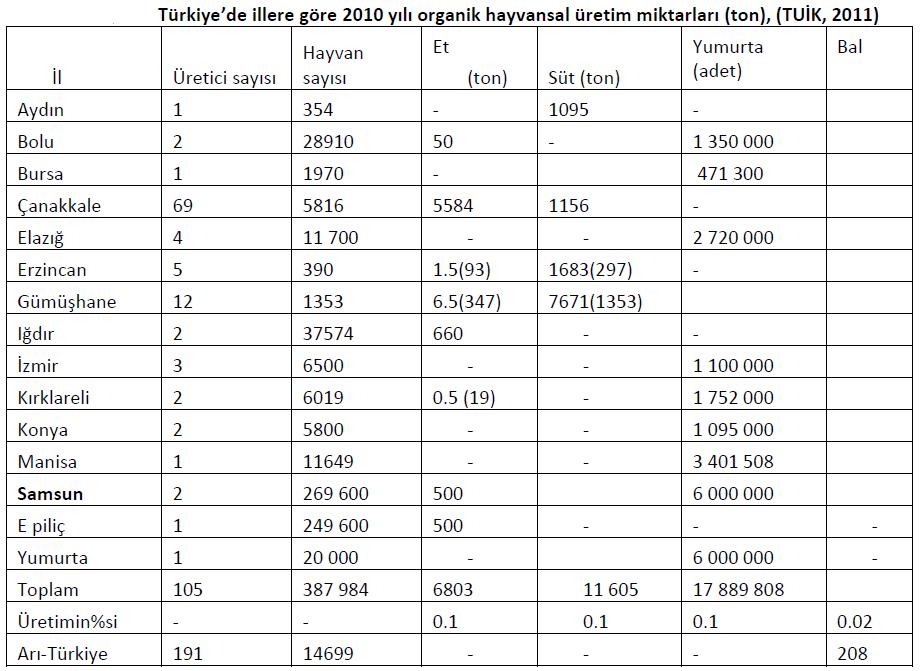 Organik hayvancılığa yönelik etkinlikler henüz    başlangıç aşamasında olup, halen birkaç süt üretim işletmesi, üç-beş yumurta üretim işletmesi sertifikalı olarak organik üretim yapmaktadır. Yapı itibari ile de organik üretime en müsait hayvancılık dalı yumurta tavukçuluğu görülmektedir.